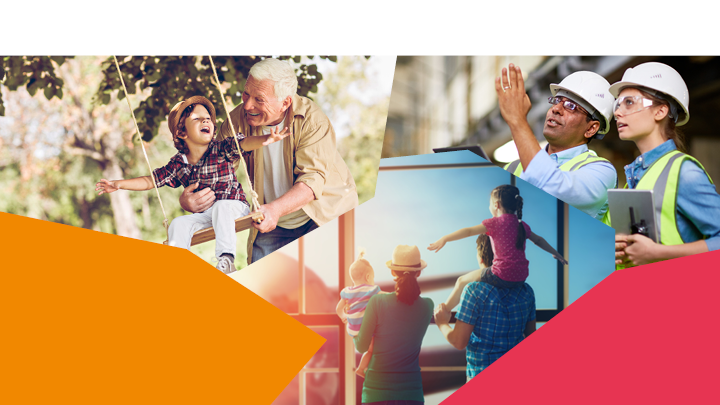 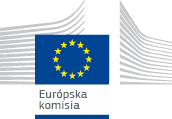 EURÓPSKYPILIER SOCIÁLNYCH PRÁV
#SocialRights
„Teraz je čas podniknúť konkrétne kroky. Ľudia majú dosť času počúvať nás teoreticky hovoriť o sociálnej Európe. Oni by ale chceli vidieť konkrétne kroky.“
Jean-Claude Juncker počas konferencie o európskom pilieri sociálnych práv 23. januára 2017
2
Čo je to európsky pilier sociálnych práv?
Prvky sociálneho balíka z 26. apríla 2017
4
Stručný pohľad na 20 princípov a práv
5
Uvedenie piliera do praxe:spoločné úsilie
6
Prvé iniciatívy
7
1. Vyváženie pracovného a súkromného života: legislatívne opatrenia
Otcovská dovolenka: 10 pracovných dní, kompenzované na úrovni nemocenskej dávky
Rodičovská dovolenka: 4 mesiace, neprenosné medzi rodičmi, kompenzované na úrovni nemocenskej dávky, flexibilné úpravy, až do 12. roku veku dieťaťa  
Opatrovateľská dovolenka:  5 pracovných dní/rok/pracovník na starostlivosť o dieťa alebo príbuzného, ​​kompenzácia aspoň na úrovni nemocenskej dávky
Flexibilné pracovné podmienky: Právo pre rodičov detí do 12 rokov alebo opatrovateľov požadovať flexibilné pracovné podmienky
Ochrana pred výpoveďou/anti-diskriminácia: na dovolenky a flexibilné pracovné podmienky
8
2. Prístup k sociálnej ochrane
Potrebujeme nové pravidlá?
Flexibilnejšie pracovné podmienky poskytujú ďalšie pracovné príležitosti
Ale aj riziko nových neistôt a nerovností
Ako poskytnúť čo najväčšiemu počtu občanov sociálne zabezpečenie?
9
3. Smernica o písomných vyhláseniach (91/533/EHS)
Zabezpečuje, aby pracovníci získali dôležité informácie o svojich pracovných podmienkach 
Účinnosť by sa mohla zlepšiť
Pracovné podmienky nie vždy potvrdené alebo dostatočne vysvetlené včas
Príležitosť otvoriť diskusiu o minimálnych zárukách vo veľmi flexibilných a/alebo neistých pracovných miestach
10
4. Smernica o pracovnom čase
Interpretačné oznámenie – právne usmernenie 

Ciele:
poskytnúť vnútroštátnym orgánom väčšiu istotu a zrozumiteľnosť,
pomôcť lepšie uplatňovať ustanovenia smernice v kontexte nových a flexibilných pracovných podmienok,
zabezpečiť účinné presadzovanie existujúcich minimálnych noriem EÚ, a tým podporiť lepšiu ochranu zdravia a bezpečnosti pracovníkov.
11
Monitorovanie spoločenského pokroku
Tvorba európskeho sociálneho rozmeru
Úvahy o kľúčových trendoch a ich aspektoch
Päť scenárov napredovania do roku 2025
A teraz?
Marec 2017
Biela kniha o budúcnosti Európy
17. november 2017
Konferencia na najvyššej úrovni o sociálne spravodlivých pracovných miestach a raste
15. jún 2017
Rada EÚ (EPSCO)
26. apríl 2017
Návrh na pilier
+ Reflexný dokument o sociálnej Európe
14. - 16. december 2017
Európska Rada
23. október 2017
Rada EÚ (EPSCO)